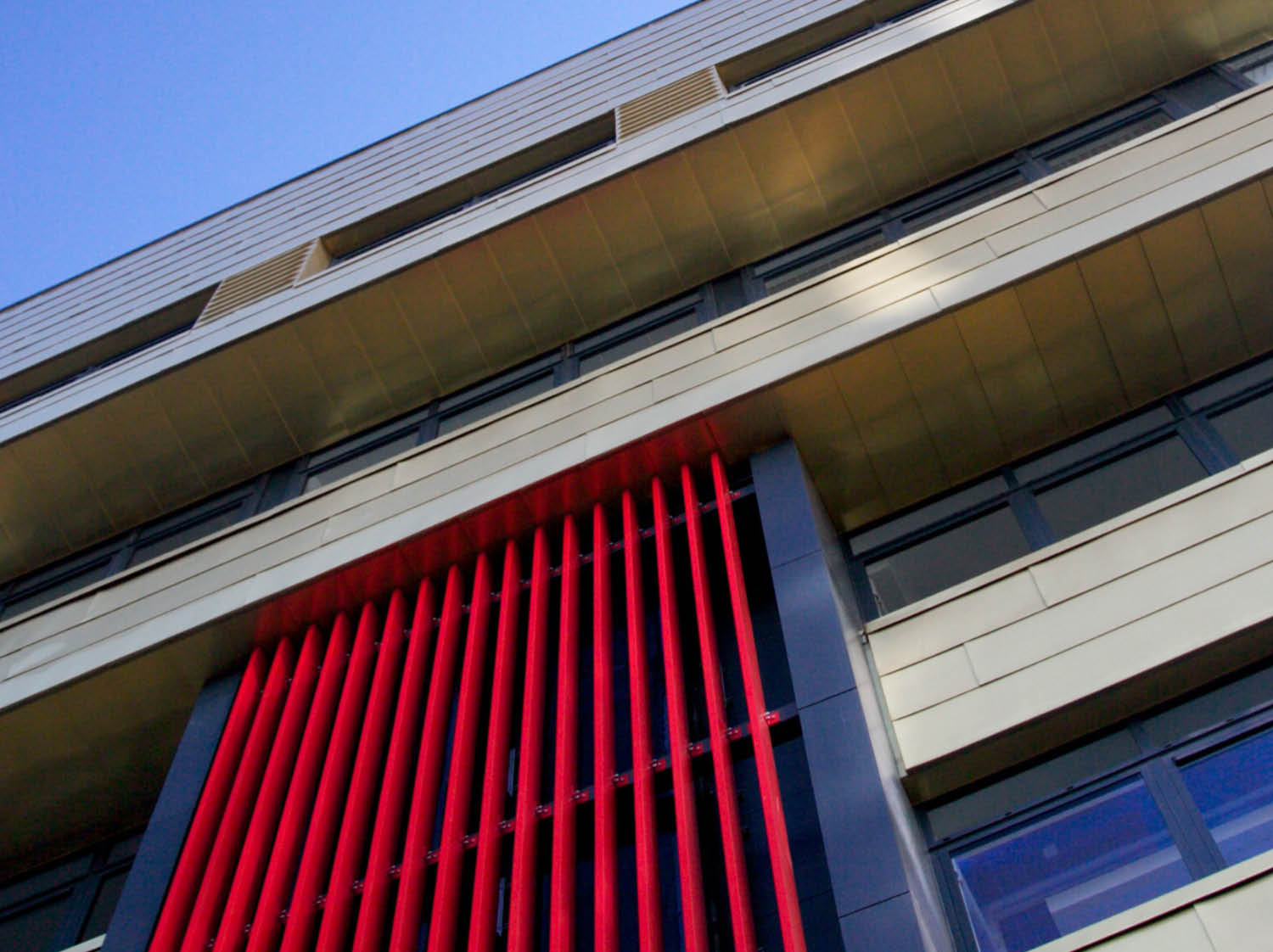 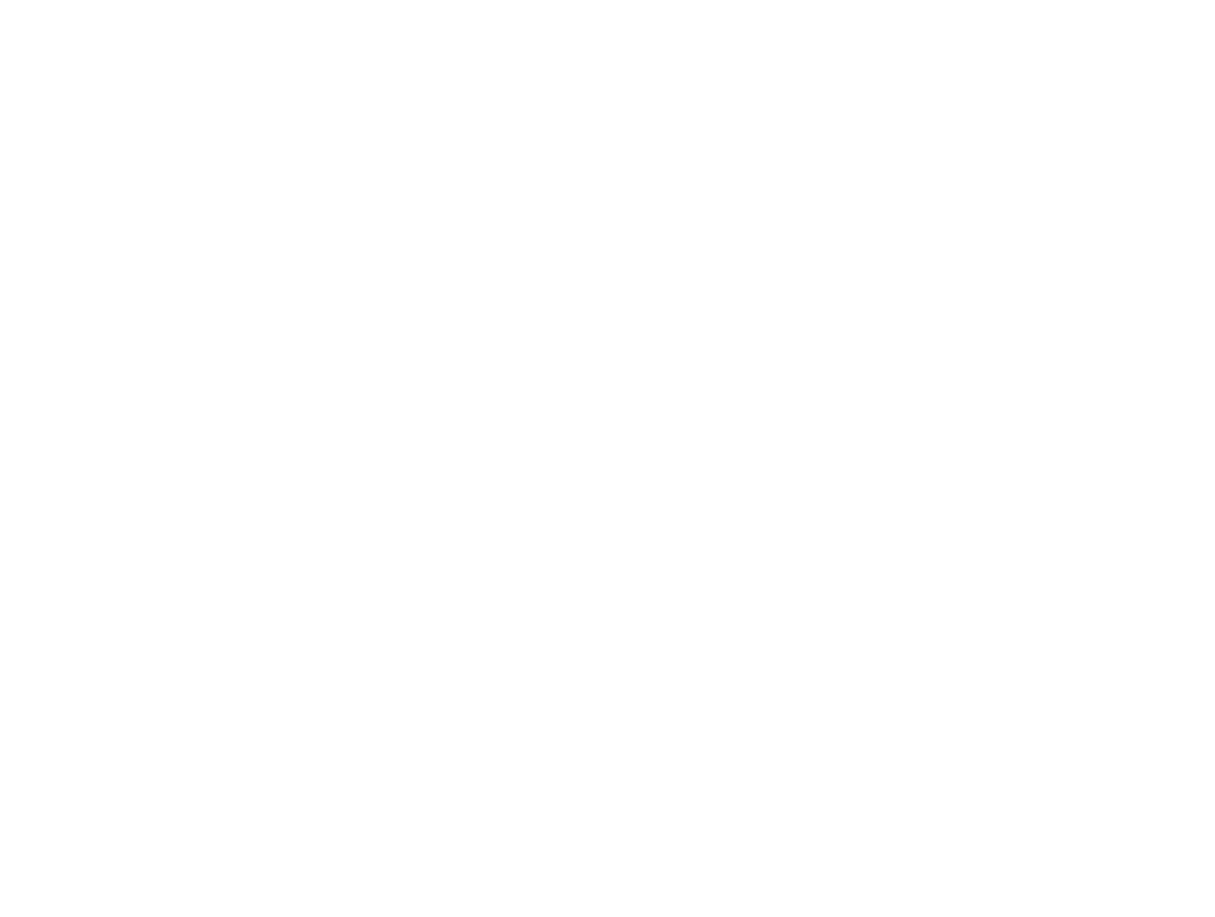 Supported Employment beyond severe mental health:
A systematic review of the quantitative evidence around vocational outcomes and impacts




Prof Adam Whitworth
Scottish Centre for Employment Research
Strathclyde Business School
University of Strathclyde 
adam.whitworth@strath.ac.uk
X   THE PLACE OF USEFUL LEARNING
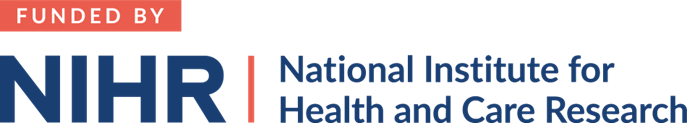 1
Project overview
National Institute for Health Research (NIHR) funding running Apr 2022 – March 2024

The project’s starting point: 
Supported Employment (by which we mean IPS & SEQF) is innovating beyond severe mental illness in different cohorts and settings 
UK trialling & expansion has been at the forefront of that innovation
Right time to reflect critically on these UK experiences and advance new questions and insights to inform and support IPS & supported employment beyond severe mental illness in future

Applied research with strong external partner engagement & commitment to impact alongside new research learnings
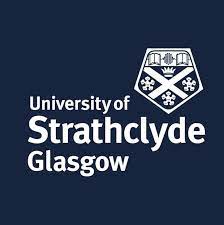 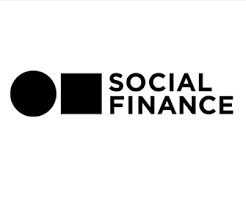 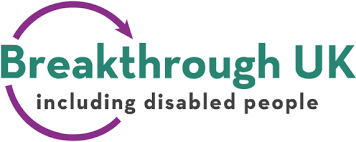 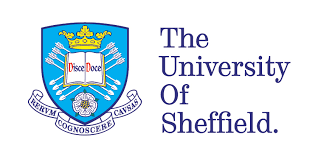 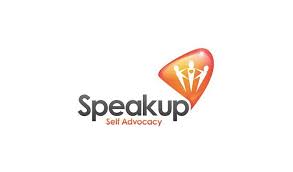 2
Research aims & work packages
1. To review the international experience and evidence of Supported Employment beyond severe mental illness (WP1 – systematic review)
2. To transform understanding of Supported Employment beyond severe mental illness in design & implementation to support future effectiveness, cost-efficiency, experiences and equity (WP2 – quali interviews with 80+ providers, clients, commissioners, co-location partners, employers coming…)
3. To understand the costs and cost-benefits of alternative Supported Employment beyond severe mental illness scenarios and to build new open source cost-benefit tools for wider use (WP3)
4. To maximise applied impacts through a Toolkit of practical resources to support commissioners and providers in future
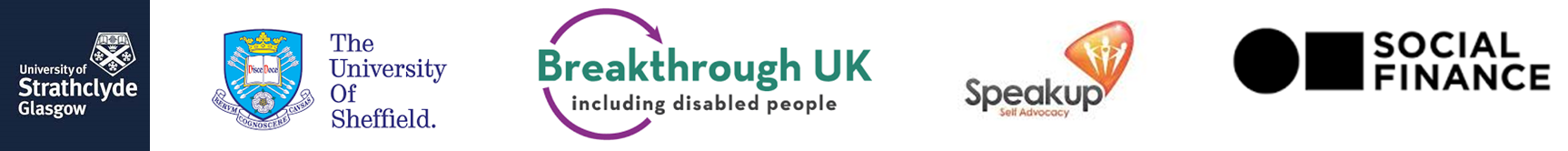 3
WP1: Systematic review
Why? Policy & evidence around SE beyond severe mental illness is rapidly evolving and fragmented. We want to provide a comprehensive and consolidated review of the key evidence.
Particular interests in the review:
Interventions: What different types of interventions, locations, size, population groups, settings, fidelity
Outcomes and impacts (vocational, health and wider)
Key contextual factors
Costs and cost-benefits

Inclusive approach: qualitative & quantitative & non-RCT evidence are all in scope, as is grey as well as peer-reviewed literature

Two key analysis strands and outputs to date in WP1:
Umbrella review of evidence around vocational outcomes (e.g. job entry, sustainment, wages, hours)
Qualitative evidence synthesis: key contextual factors to SE service performance
4
Search criteria
5
Records identified through database searching(n =7042)
Additional records identified through other sources(n = 788)
PRISMA flow diagram
Identification
Records after duplicates removed(n = 4624)
Records screened(n =4624)
Screening
Records excluded(n = 4181)
Full-text articles assessed for eligibility(n = 443)
Eligibility
Full-text articles not meeting inclusion criteria (n = 373)
Population n = 77
Intervention n = 135
Outcomes n = 3
Study design n = 155
Duplicates n = 2
Studies included n = 70:
Review studies n = 8
Quantitative n = 49
Qualitative or mixed methods n = 13
Studies eligible for the underlying systematic review
Eligible studies not included in the overview review:
Not reviews n = 62 
Review studies of non-employment outcomes n = 2
Review studies eligible for the overview review
Review studies in the overview review n = 6
6
Existing reviews & 20 eligible studies by population group
7
8
9
Job entry impact evidence
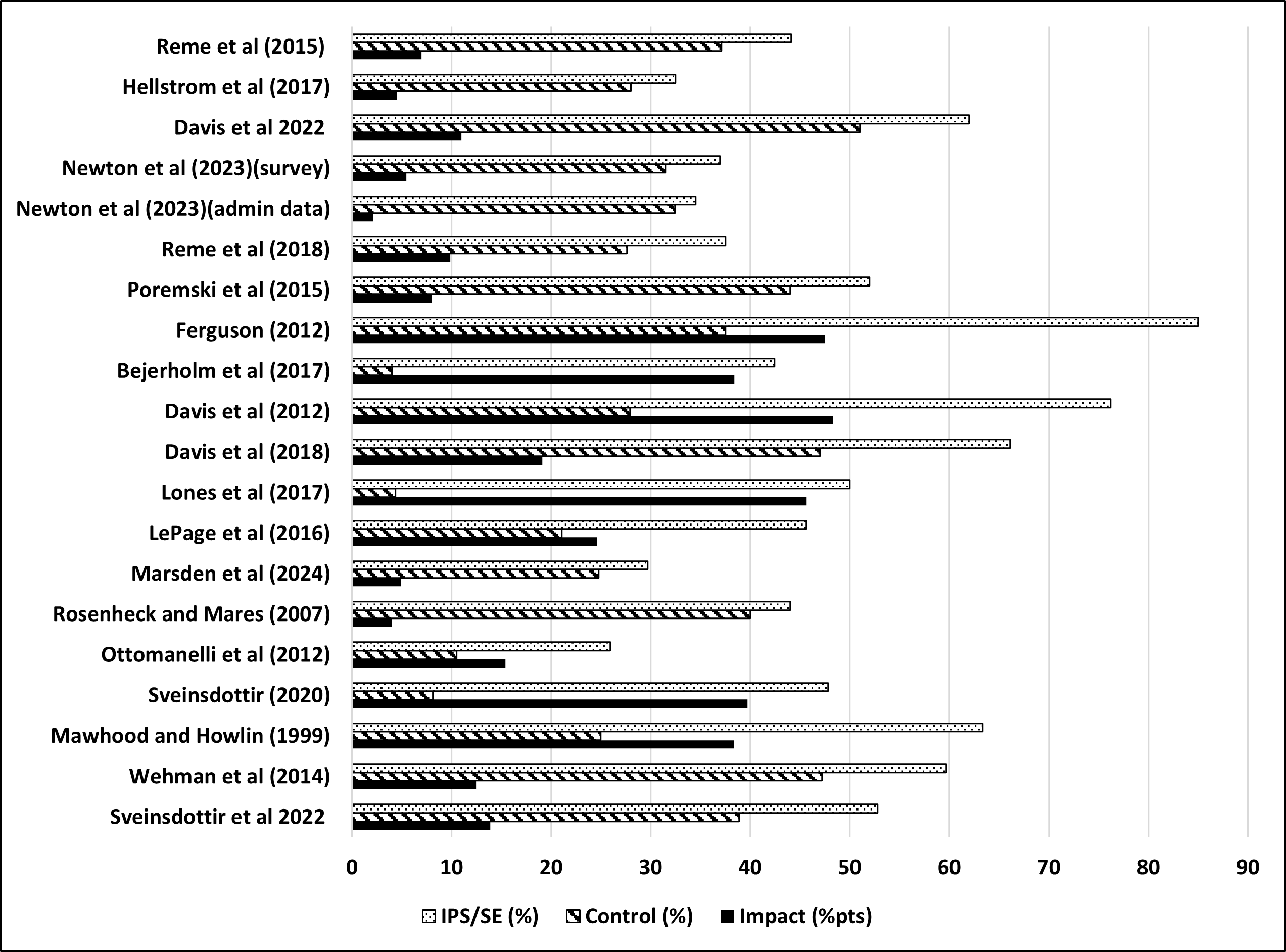 10
Job entry impact evidence
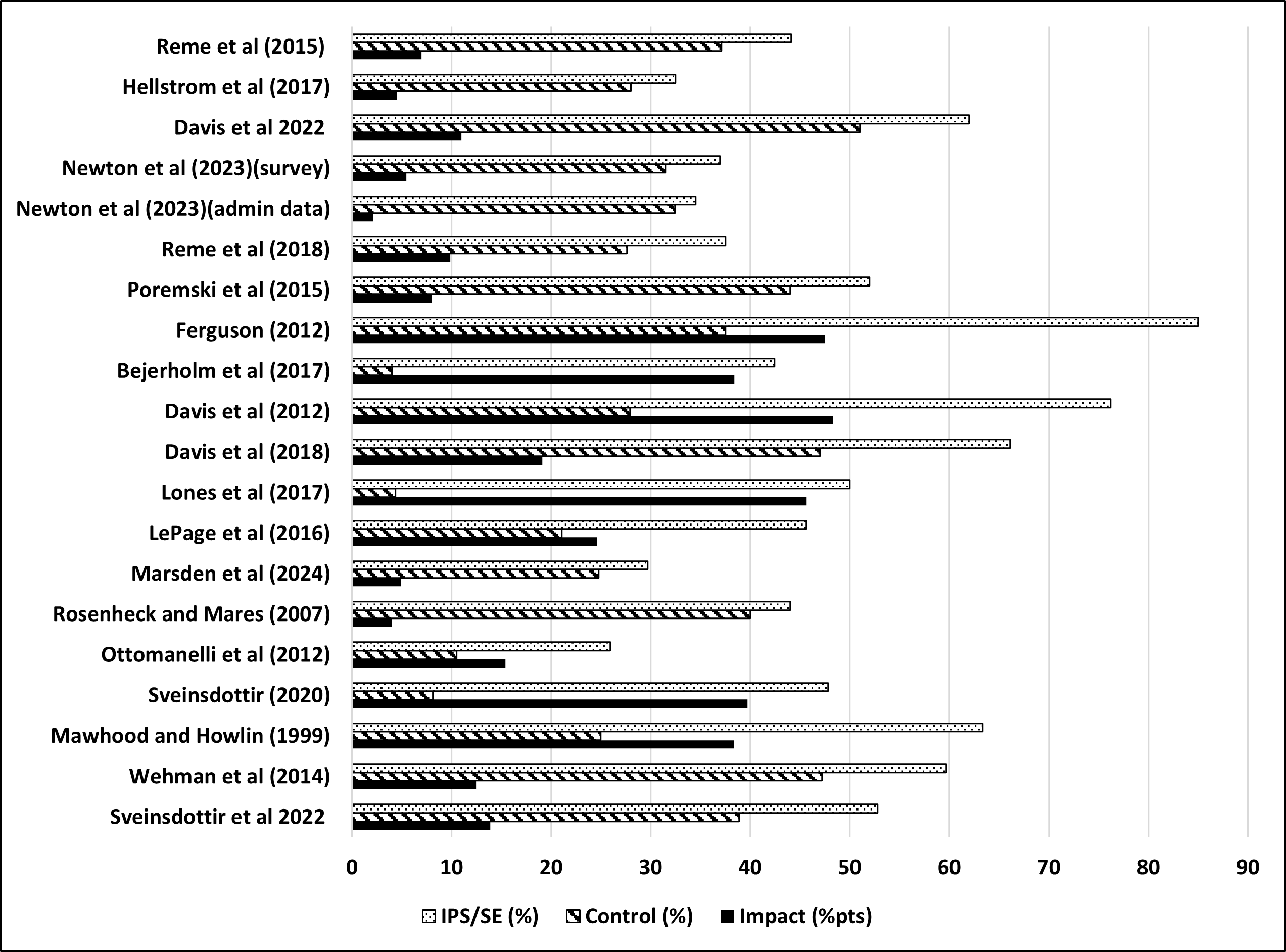 At 12m
At 12m
Within 12m for > 1wk
Within & at 12m / 13+ wks
At 12m
Within 8m
Within 10m
At 12m
Within 12m
Within 12m
Within 6m
Within 6m
Within 18m
Within 24m
Within 12m
Within 12m
Within various
At intervention end
Within 12m
Brinchmann et al (2024): additional days only
11
Meta-analysis of job entry impact evidence
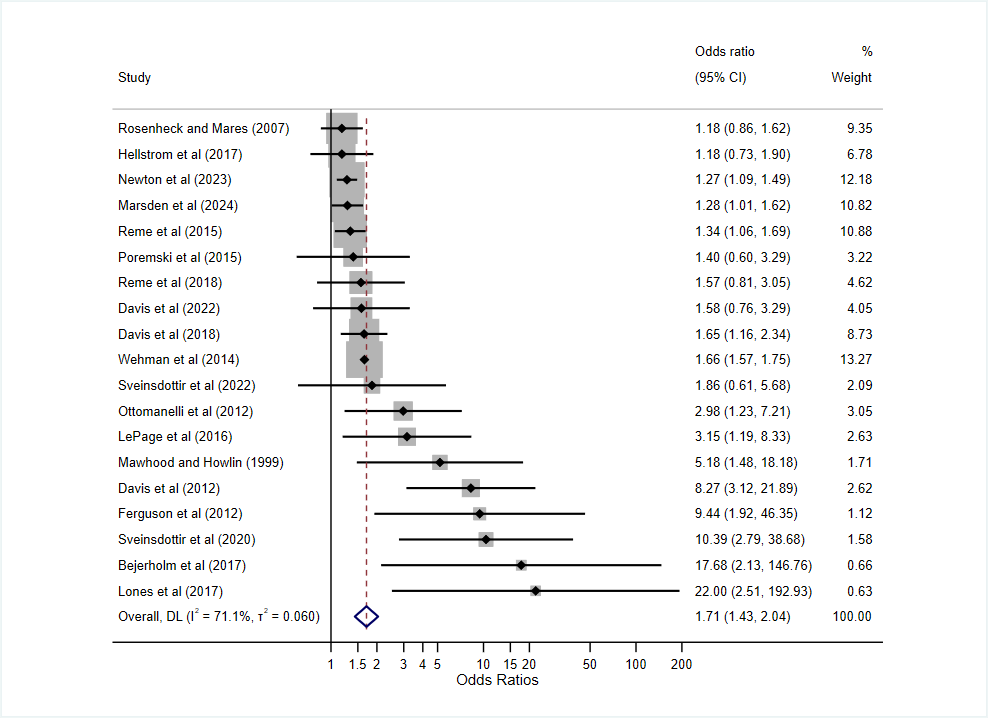 12
1.71 [1.43, 2.04]
13
14
Reflections on the quantitative evidence
There is a rapidly growing and already reasonably large evidence base around Supported Employment beyond SMI in diverse population groups. UK have contributed significantly to the international evidence base: let’s maximise analysis & insights
Several reviews identified but fragmented, inconsistent, partial and already dated coverage
Concentrated in certain countries and overwhelmingly IPS rather than SEQF  
The impact evidence for IPS is consistently positive and frequently large in terms of: job entry; hours worked; job sustainment; time to job entry; total earned income. More mixed but generally positive findings around hourly wage 
The evidence base is weakened by: small sample sizes; interventions not adhering to fidelity; testing IPS with other interventions; not always reporting fidelity; rapid job entry reporting given frequent fidelity strengthening; diverse job entry definitions; some studies with weak counterfactual designs; not always clear exactly what is inside BAU
Fidelity is key and takes time and attention to strengthen. 
Next steps review possibility: Supported Employment services also seek to deliver health, wellbeing & employability benefits as well as vocational benefits. Evidence is typically narrated as weaker there (but seems driven partly by p-values trumping analysis)
15
References
Bejerholm U, Larsson M, Johanson S.  Supported employment adapted for people with affective disorders – a randomized controlled trial. Journal of Affective Disorders 2017:207
Bond G, Drake R, Pogue J. Expanding Individual Placement and Support to populations with conditions and disorders other than serious mental illness. Psych Serv 2019 70:6
Brinchmann, R., Witlund, S., Lorentzen, T., Moe, C., McDaid, D., Killackey, E., Rinaldi, M. and MyKletun, A. The societal impact of individual placement an support on employment outcomes for young people receiving temporary health-related welfare benefits: a differences-in-differences study. Psychological Medicine 2024 1-9
Davis L, Kyriakides T, Suris A, Ottomanelli L, Mueller L, Parker P, Resnick S, Toscano R, Scrymgeour A, Drake R. Effect of evidence-based Supported Employment vs transitional work on achieving steady work among veterans with posttraumatic stress disorder: A randomized clinical trial. JAMA Psych 2018 75:4
Davis L, Leon A, Toscano R, Drebing C, Ward L, Parker P, Kashner T, Drake R.  A randomized controlled trial of Supported Employment among veterans with posttraumatic stress disorder. Psych Serv 2012 63:5
Davis L, Mumba M, Toscano R, Pilkinton P, Blansett C, McCall K, MacVicar D, Bartolucci A. A randomized controlled trial evaluating the effectiveness of Supported Employment integrated in primary care. Psych Serv 2022 73:6
Fadyl, J, Anstiss D, Reed K, Khoronzhevych M, Levack M. Effectiveness of vocational interventions for gaining paid work for people living with mild to moderate mental health conditions: systematic review and meta-analysis. BMJ Open 2020:10(e039699)
Ferguson K, Xie B, Glynn S. Adapting the Individual Placement and Support model with homeless young adults. Child & Youth Care Forum 2012 41
Harrison J, Krieger M, Johnson H. Review of Individual Placement and Support employment intervention for persons with substance use disorder. Subst Use and Misuse 2020 55:4
Hellstrom L, Bech P, Hjorthoj C, Nordentoft M, Lindschou J, Eplov L. Effect on return to work or education of Individual Placement and Support modified for people with mood and anxiety disorders: results of a randomised clinical trial. Occup and Env Med 2017 74
Jetha A, Shaw R, Sinden A, Mahood Q, Gignac M, McColl M, Ginis K. Work-focused interventions that promote the labour market transition of young adults with chronic disabling conditions: a systematic review. Occup and Env Med 2019:76
LePage J, Lewis A, Crawford A, Parish J, Ottomanelli L, Washington E, Cipher D. Incorporating Individualized Placement and Support principles into vocational rehabilitation for formerly incarcerated veterans. Psych Serv 2016 67
Lones C, Bond G, McGovern M, Carr K, Leckron-Myers T, Hartnett T, Becker D. Individual Placement and Support (IPS) for methadone maintenance therapy patients: a pilot randomized controlled trial. Admin and Policy in Mental Health 2017 44
Marsden, J., Anders, P., Shaw, C., Amasiatu, C., Collate, W., Eastwood, B., Horgan, P., Khetari, M., Knight, J., Knight, S., Melaugh, A., Clark, H. and Stannard, J. Superiority and cot-effectiveness of Individual Placeemnt and Support versus standard employment support for people with alcohol and drug dependence: a pragmatic, parallel-group, open-label, multicentre, randomised, controlled, phase 3 trial. The Lancet eClinicalMedicine. 2024;68: 102400
Mawhood L, Howlin P. The outcome of a supported employment scheme for high-functioning adults with autism or Asperger syndrome. Autism 1999 3:3
Newton B, Gloster R, Hofman J. Health-led employment trials evaluation: 12 months outcomes evidence synthesis. 2023 London: DWP & DHSC. Available at: https://www.employment-studies.co.uk/resource/health-led-trials-impact-evaluation-reports
Ottomanelli L, Goetz L, Barnett S, Njoh E, Dixon T, Holmes S, LePage J, Ota D, Sabharwal S, White K. Individual Placement and Support in spinal cord injury: A longitudinal observational study of employment outcomes. Arch of Phys Med and Rehab 2017 98:15
Ottomanelli L, Goetz L, Suris A, McGeough C, Sinnott P, Toscano R, Barnett S, Cipher D, Lind L, Dixon T, Holmes S, Kerrigan A, Thomas F. Effectiveness of Supported Employment for veterans with spinal cord injuries: results from a randomized multisite study Arch of Phys Med and Rehab 2012:93
Overland S, Grasdal A, Reme S. Long-term effects on income and sickness benefits after work-focused cognitive-behavioural therapy and individual job support. Occup and Env Med 2018 75:10
Poremski D, Rabouin D, Latimer E. A randomised controlled trial of evidence based Supported Employment for people who have recently been homeless and have a mental illness. Admin and Pol in Mental Health 2017 44
Probyn K, Engedahl M, Rajendran D, Pincus T, Naeem K, Mistry D, Underwood M, Froud R. The effects of supported employment interventions in populations of people with conditions other than severe mental health: a systematic review. Prim Health Care Res & Dev 2021:22(e79)
Reme S, Grasdal A, Lovvik C, Lie S, Overland S. Work-focused cognitive-behavioural therapy and individual job support to increase work participation in common mental disorders: a randomised controlled multicentre trial. Occup and Env Med 2015 72:10
Reme S, Monstad K, Fyhn T, Sveinsdottir V, Lovvik C, Lie S, Overland S. A randomized controlled multicenter trial of individual placement and support for patients with moderate-to-severe mental illness. Scand Jour of Work, Env & Health 2019 45:1
Rosenheck R, Mares A. Implementation of Supported Employment for homeless veterans with psychiatric or addiction disorders: two-year outcomes. Psychc Serv 2007 58:3
Sveinsdottir, V, Jacobsen H, Ljosaa T, Linnemorken L, Knutzen T, Ghiasvand R, Reme S. The Individual Placement and Support (IPS) in pain trial: A randomized controlled trial of IPS for patients with chronic pain conditions. Pain Med 2022 23:10
Sveinsdottir, V, Lie S, Bond G, Eriksen H, Tveito T, Grasdal A, Reme S. Individual placement and support for young adults as risk of early work disability (the SEED trial): a randomized controlled trial. Scand Jour of Work, Env & Health 2020 46:1
Taylor J, McPheeters M, Sathe N, Dove D, Veenstra-Vanderweele J, Warren Z. A systematic review of vocational interventions for young adults with autism spectrum disorders. Pediatrics 2012 130:3
Wehman P, Chan F, Ditchman N, Kang H-J. Effect of Supported Employment on vocational rehabilitation outcomes of transition-age youth with intellectual and developmental disabilities: a case control study. Intell and Devel Dis 2014 52:4
16
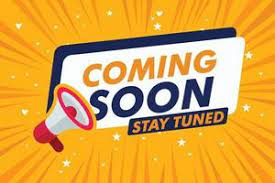 Up next…
Synthesis of the systematic review qualitative evidence of key programme factors, 
moderators & outcomes
Dr Susan Baxter, Univ Sheffield, 9th April, 10-11. Eventbrite sign-up: 
https://www.eventbrite.co.uk/e/supported-employment-beyond-smi-a-qualitative-evidence-review-tickets-846935154847?aff=oddtdtcreator

2. Insights from RAND Europe: IPS-AD, IPS Grow, and beyond
Joanna Hofman, RAND Europe, 6th May 12-1. Eventbrite sign-up:
https://www.eventbrite.co.uk/e/supported-employment-beyond-smi-insights-from-rand-europe-tickets-847203607797

3. Client perspectives of Supported Employment beyond SMI
Dr Anne Marie Cullen, Univ Strathclyde
23rd May, 10-11. Eventbrite sign-up:
https://www.eventbrite.co.uk/e/supported-employment-beyond-smi-client-perspectives-tickets-846973058217?aff=oddtdtcreator

Webinar slides and recordings are available on the Resources page of the project website:
www.ipsbeyondsmi.org

Find out about upcoming events via LinkedIn:
#adamwhitworth
#ipsbeyondsmi
17
NIHR acknowledgement and disclaimer
This study/project is funded by the NIHR Policy Research Programme (PRP) (grant number NIHR202996). The views expressed are those of the author(s) and not necessarily those of the NIHR or the Department of Health and Social Care
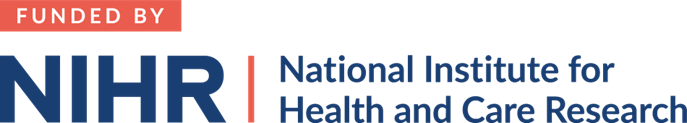 18